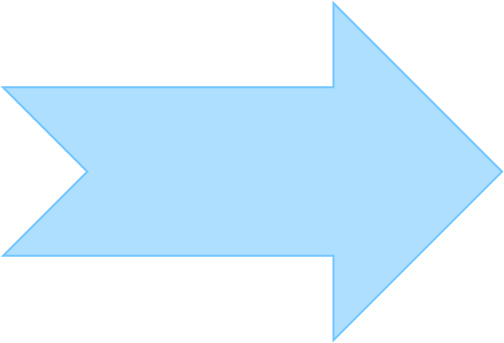 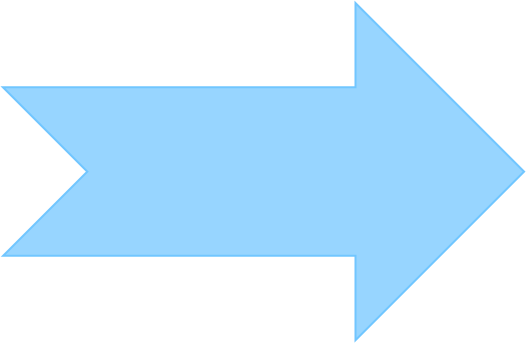 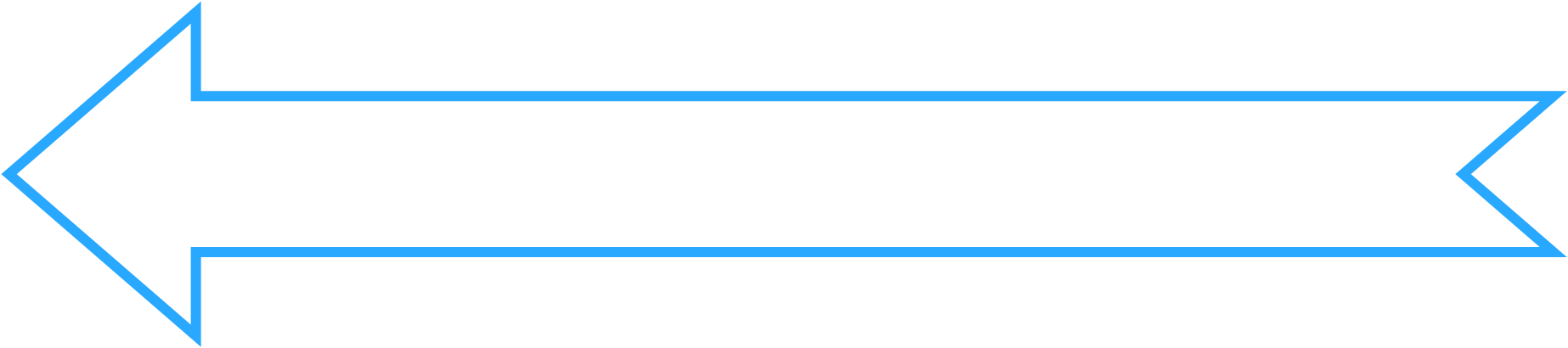 Bài
15
VIẾT
TẬP VIẾT: CHỮ HOA N
Mục tiêu
- Viết đúng chữ  N cỡ vừa và cỡ nhỏ.
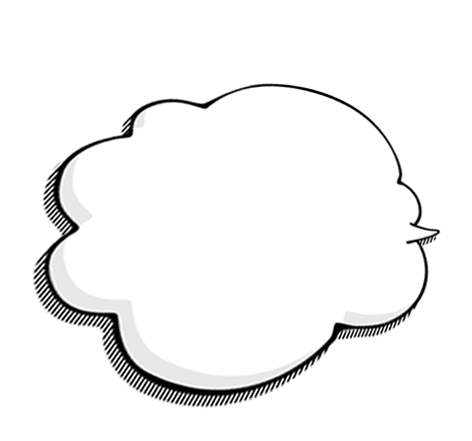 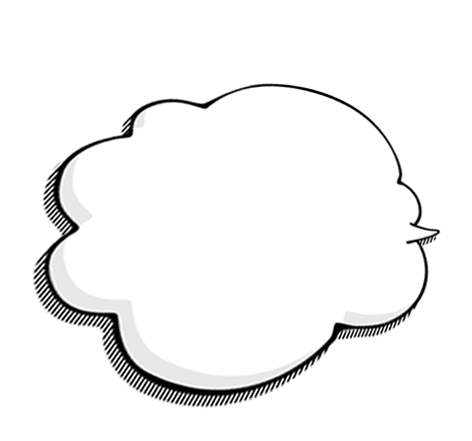 03
01
Viết đúng câu ứng dụng: 
	 NĀ lƟ hay, làm νμİc Ǉō.
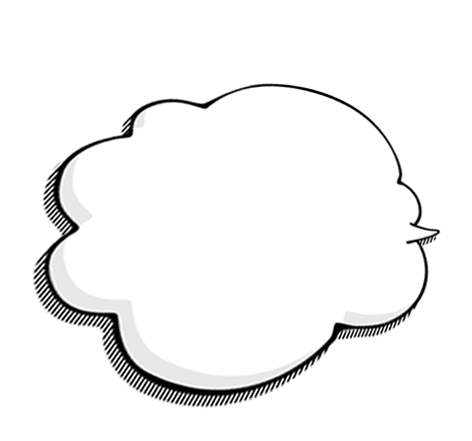 02
- Rèn cho mình tính kiên trì và cẩn thận khi viết.
6 ô li
Chữ hoa N gồm 3 nét:
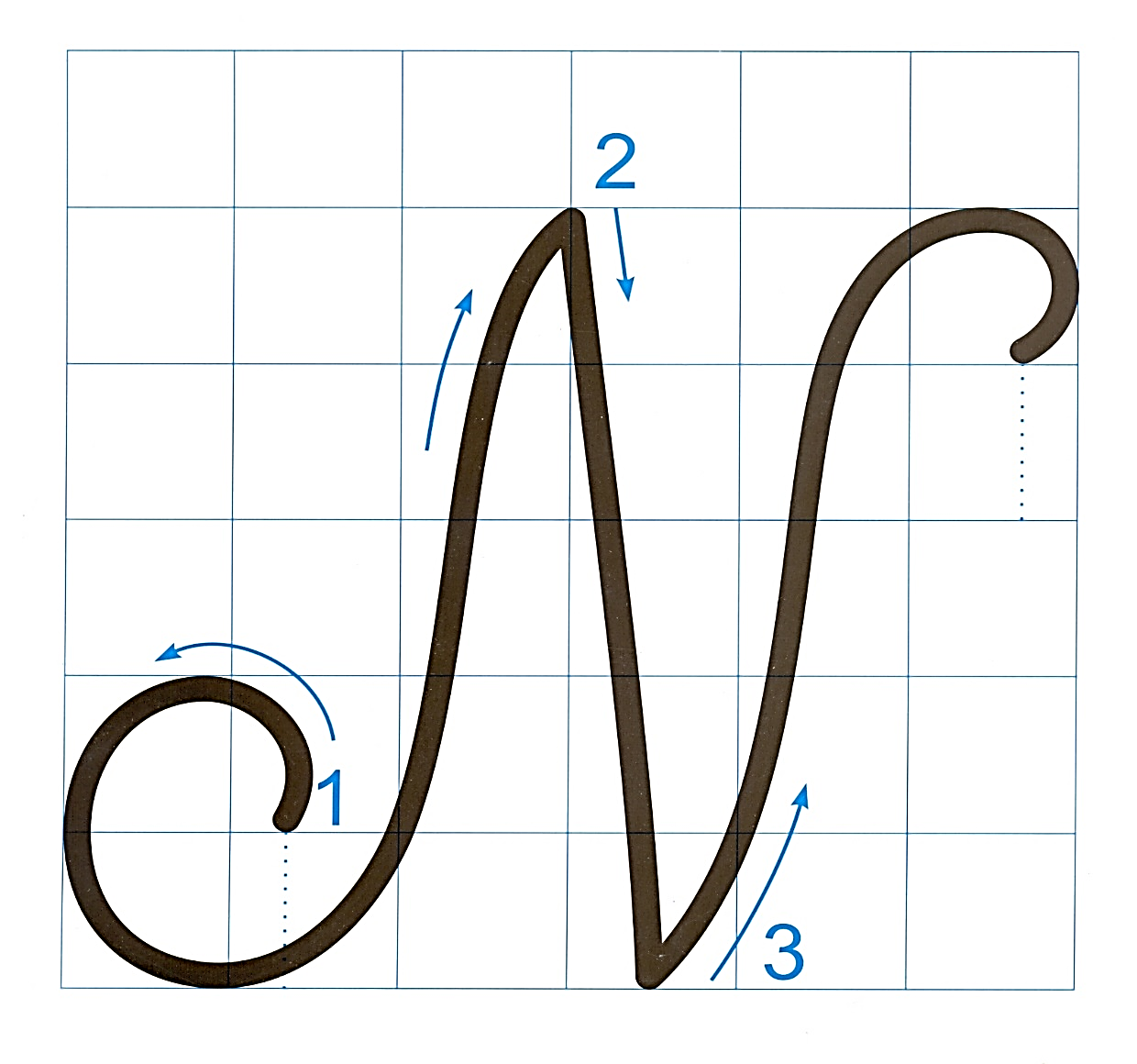 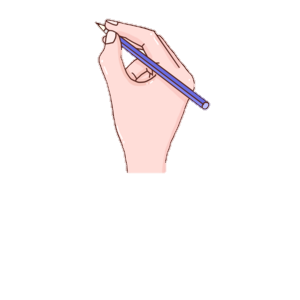 Nét 1 là nét móc ngược trái.
5 ô li
Nét 2 là nét thẳng xiên.
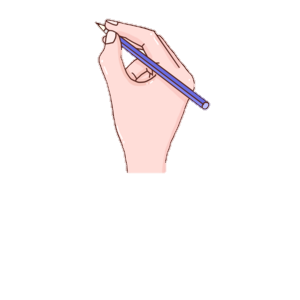 Nét 3 là nét móc xuôi phải hơi nghiêng.
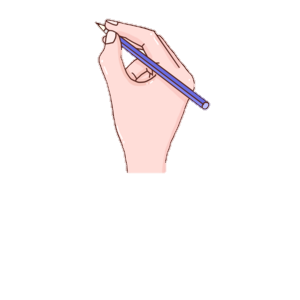 Hướng dẫn viết chữ hoa N
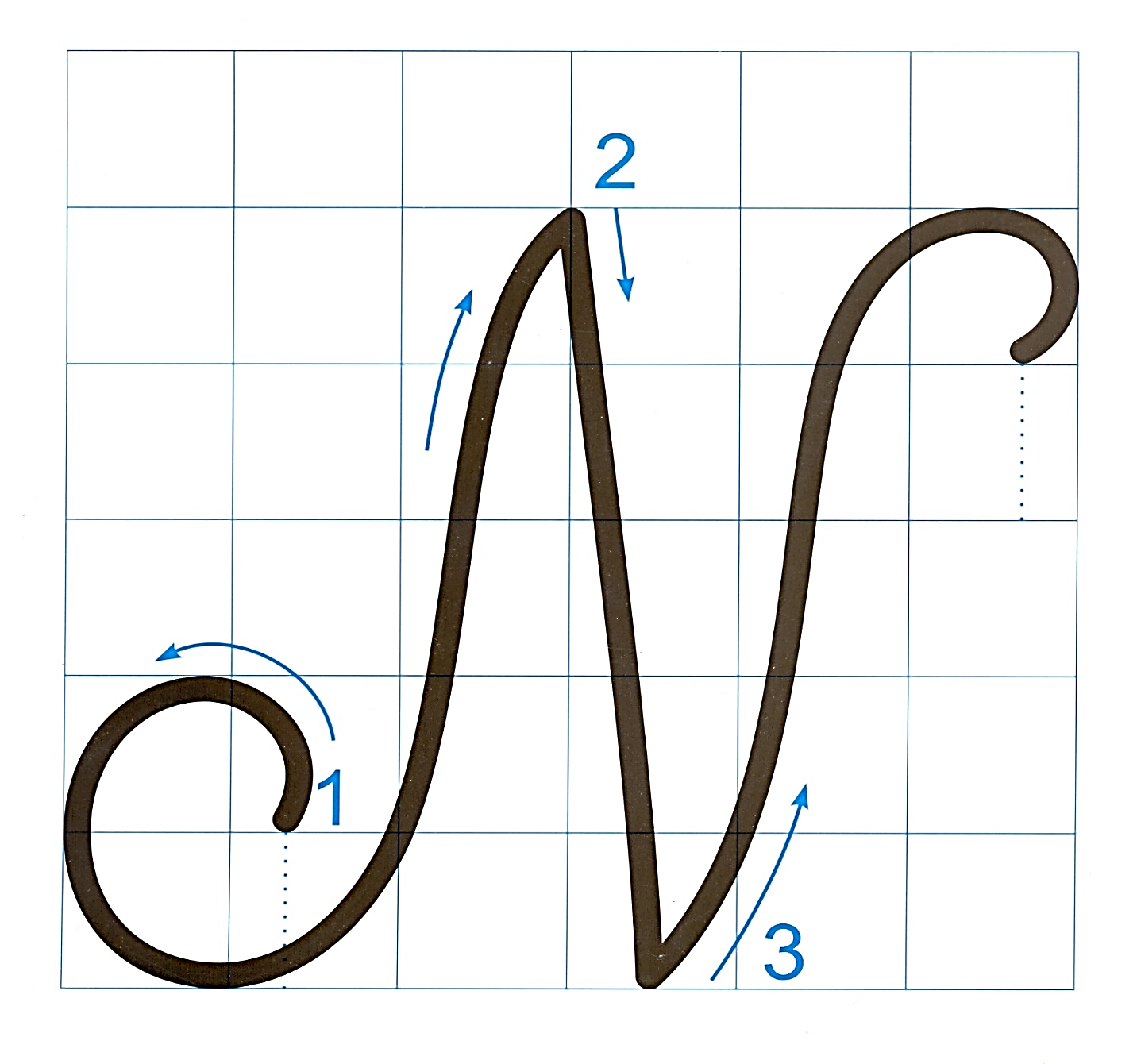 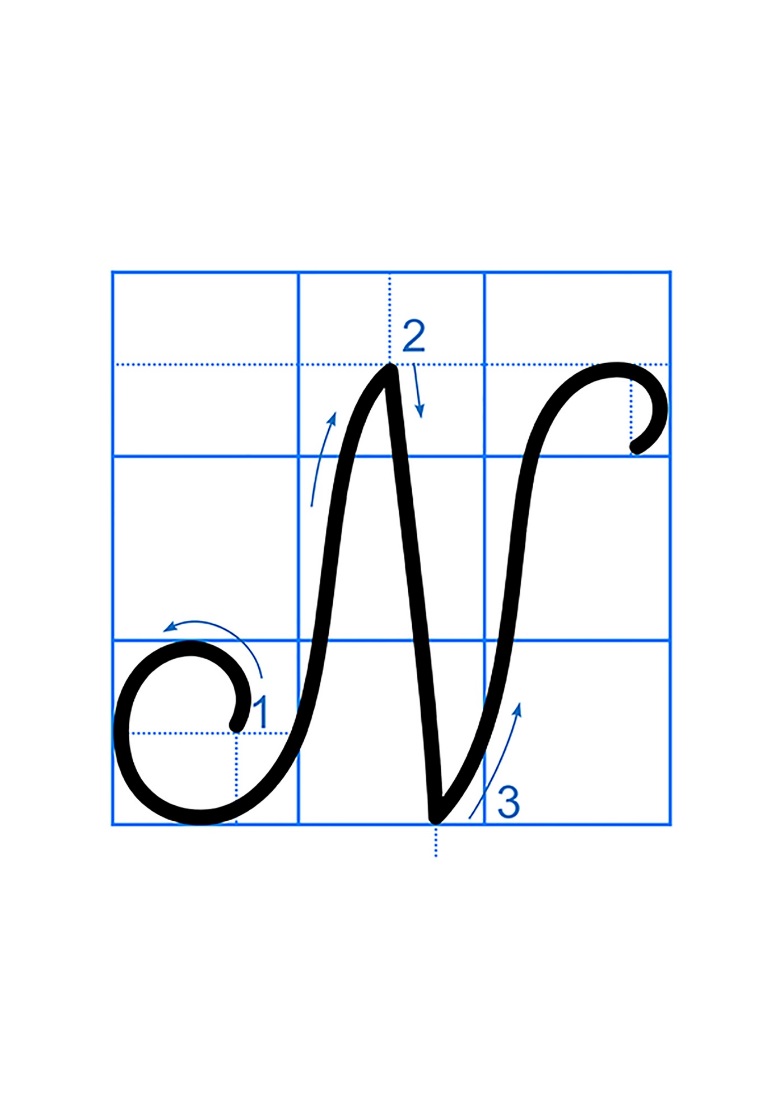 Con có nhận xét gì về chữ hoa N cỡ vừa và cỡ nhỏ?
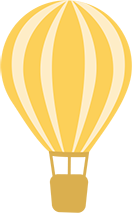 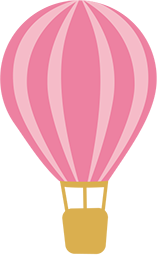 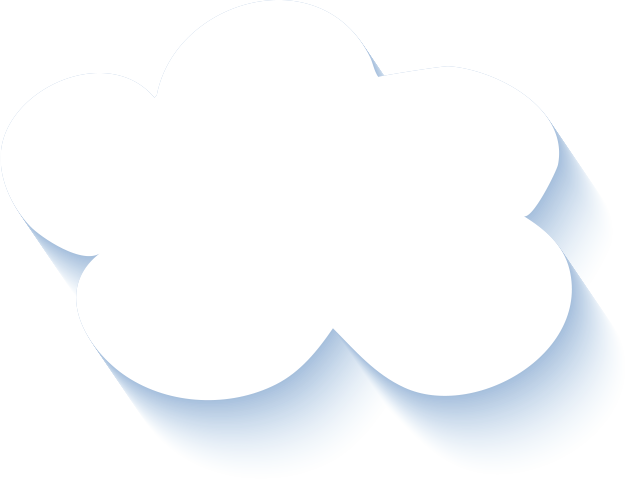 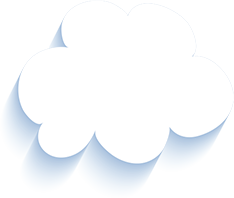 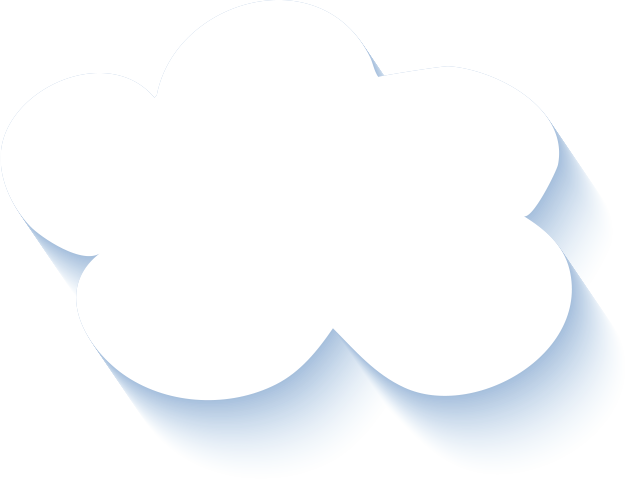 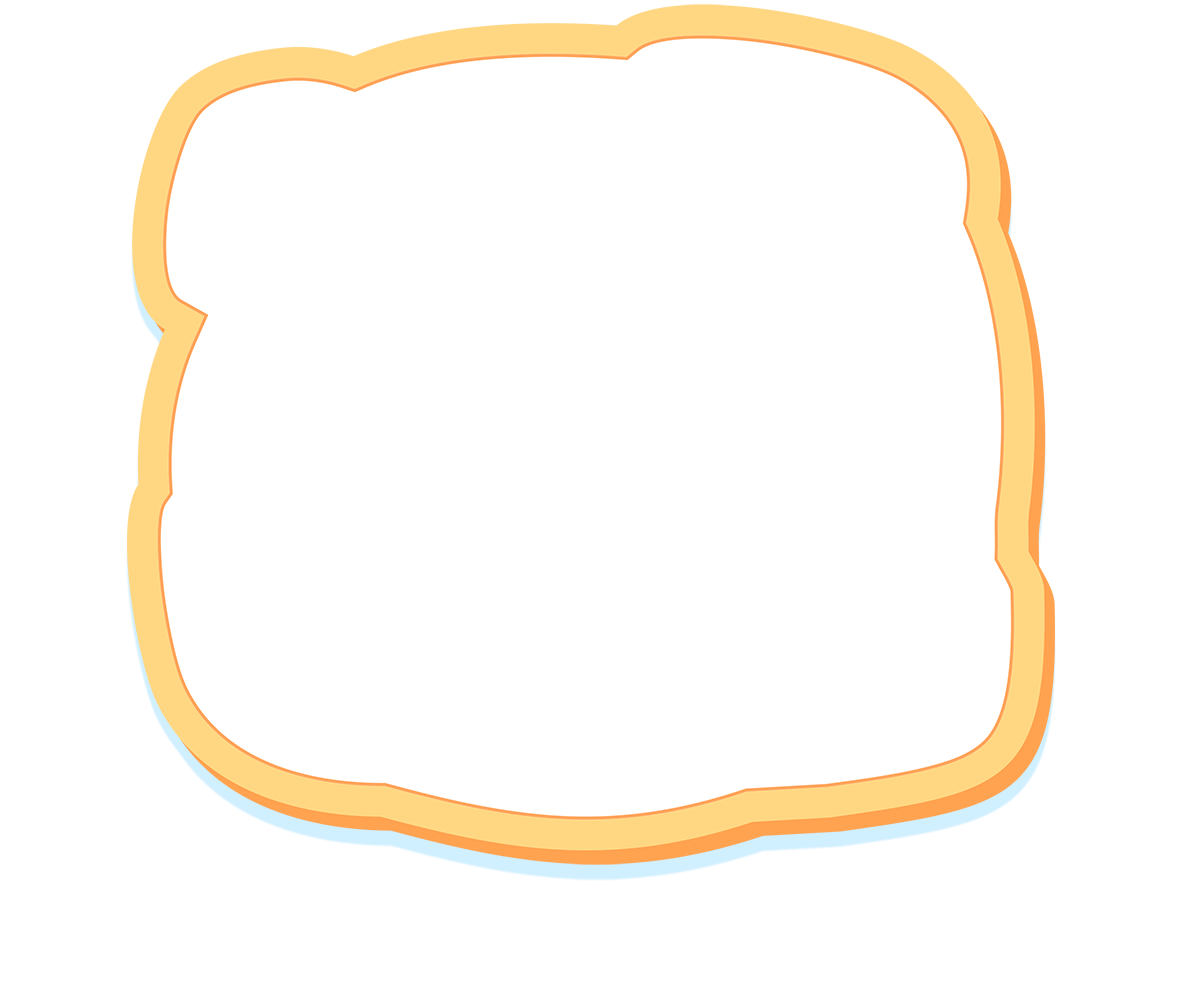 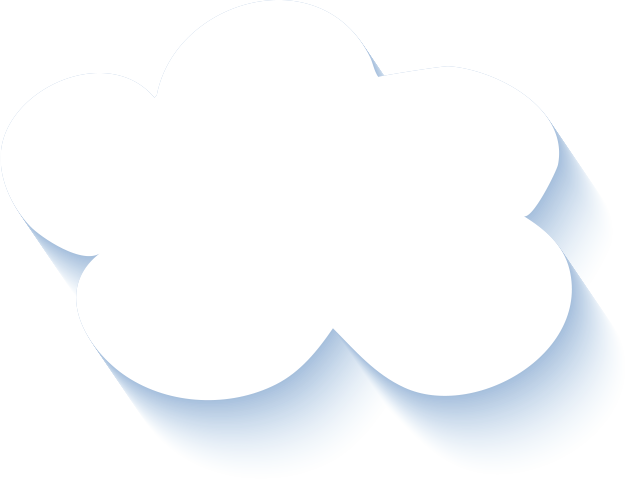 Câu ứng dụng
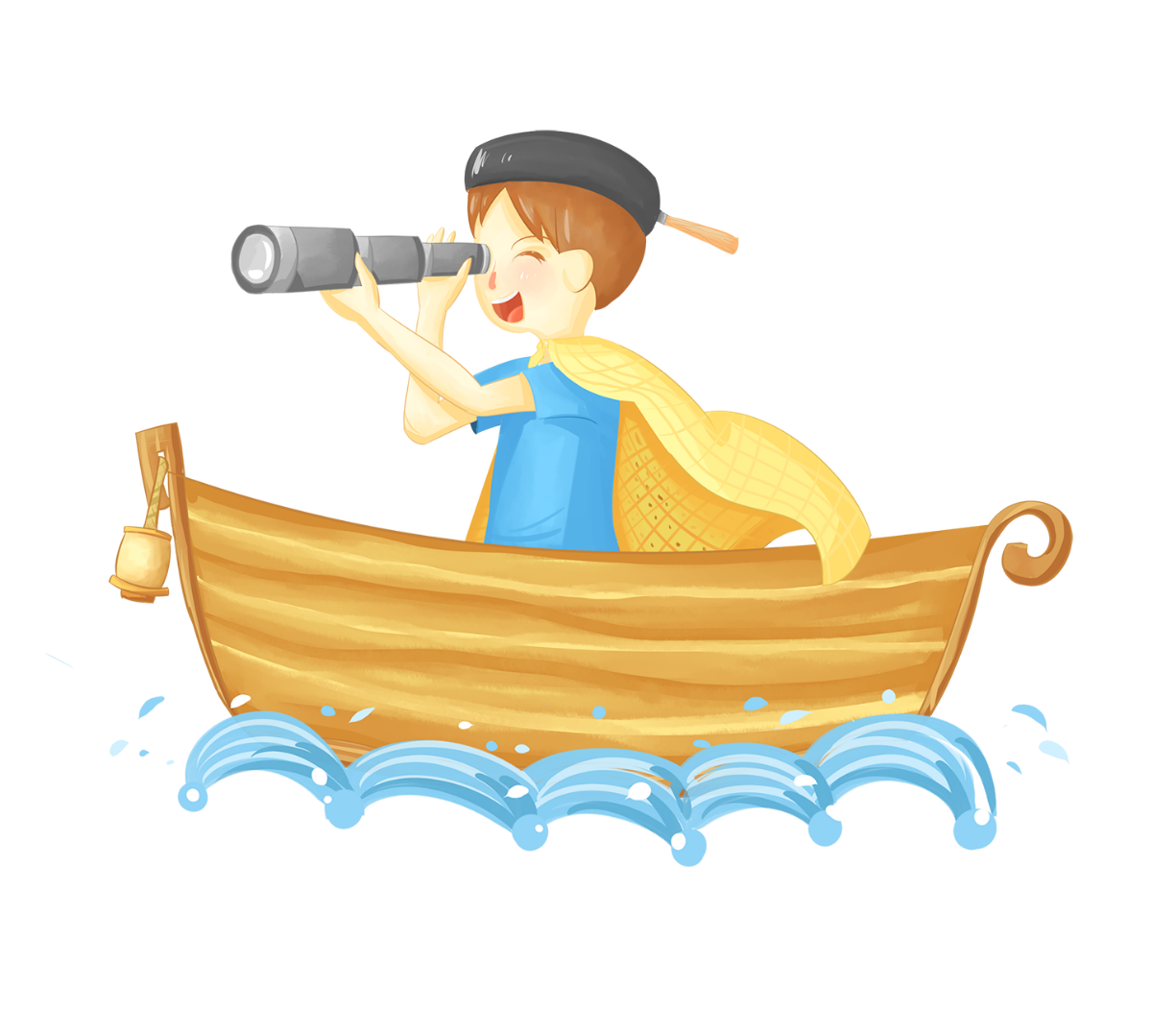 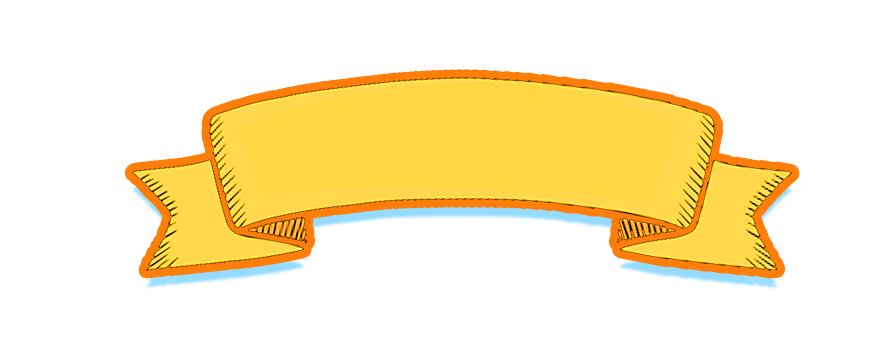 NĀ lƟ hay, làm νμİc Ǉō.
Câu ứng dụng nói về điều gì?
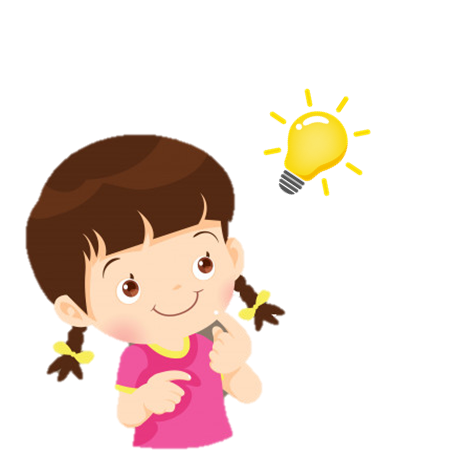 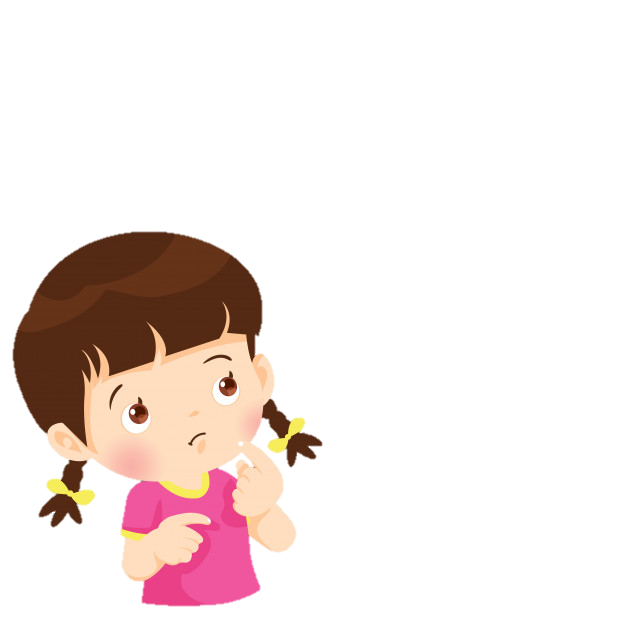 Câu ứng dụng khuyên chúng ta nên nói năng lịch sự, nói có mục đích tốt đẹp, nói những điều khiến người khác vui, hài lòng, …; và nên làm những việc có ích cho mọi người, cho cuộc sống,…
NĀ lƟ hay, làm νμİc Ǉō.
Con hãy nêu độ cao của các con chữ có trong câu ứng dụng?
Cách đặt dấu thanh ở các chữ như thế nào?
Vị trí đặt dấu phẩy:
ngay sau chữ cái “y” trong tiếng hay.
Vị trí đặt dấu chấm ở cuối câu: 
ngay sau chữ cái “t” trong tiếng tốt.
Cách đặt dấu thanh ở các chữ: dấu sắc đặt trên chữ o (NĀ), chữ ô (tō); dấu huyền đặt trên chữ ơ (lƟ) chữ a (làm), dấu nặng đặt dưới chữ ê (νμİc).
Chữ N, l, h, y cao 2 li rưỡi.
Khi viết câu ứng dụng, các con chú ý khoảng cách giữa các chữ ghi tiếng bằng khoảng cách 1 con chữ o.
Chữ t cao 1 li rưỡi.
Các chữ còn lại cao 1 li.
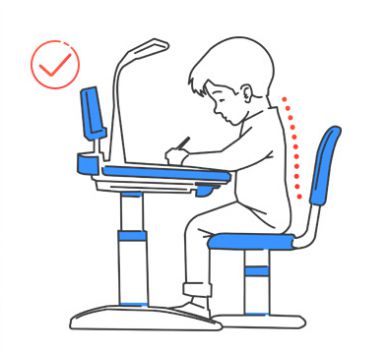 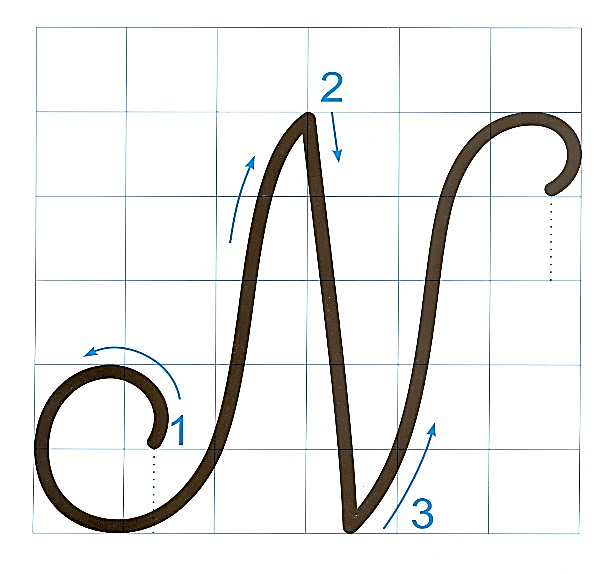 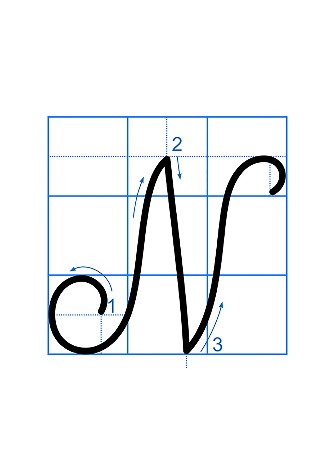 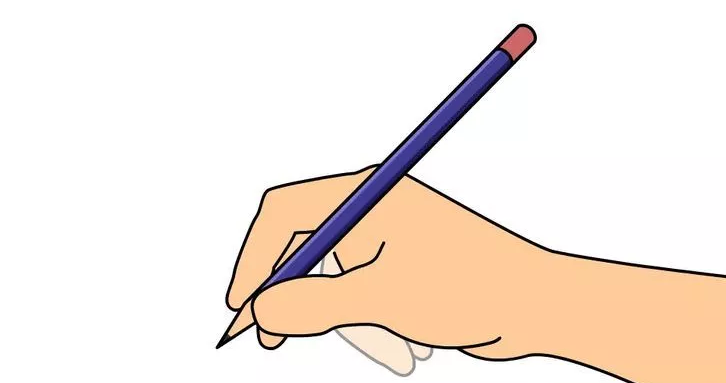 NĀ lƟ hay, làm νμİc Ǉō.
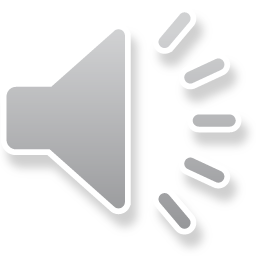 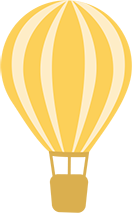 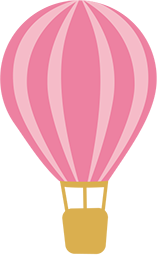 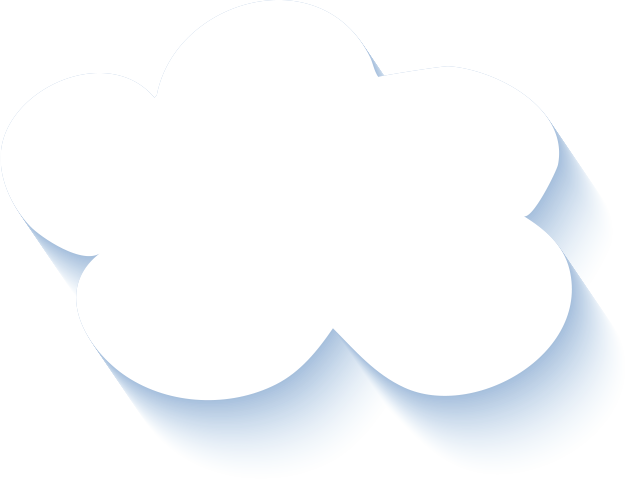 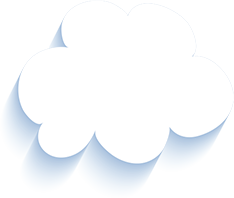 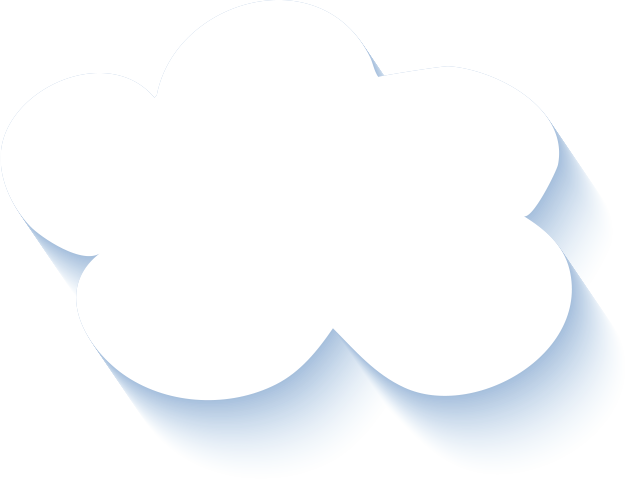 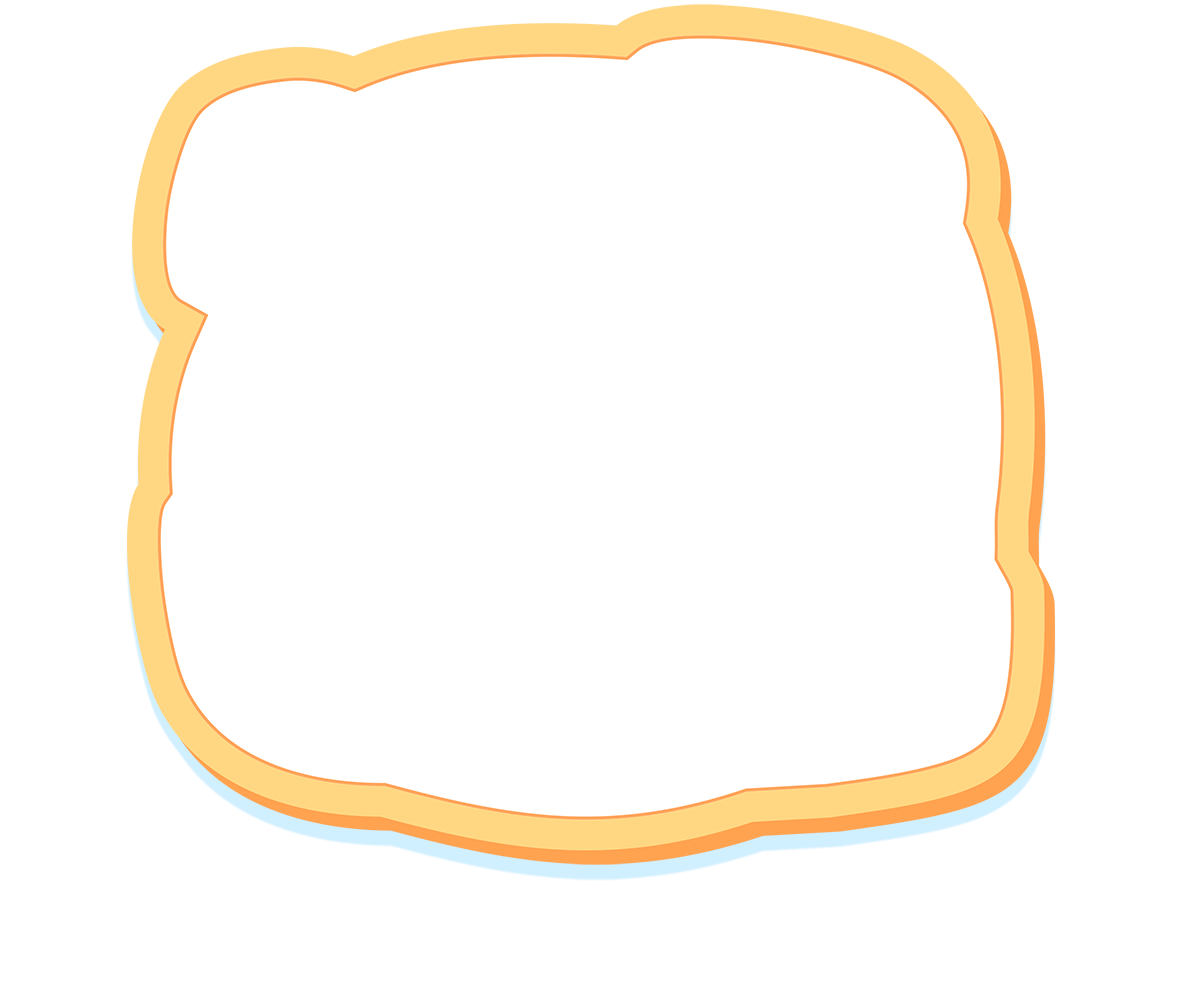 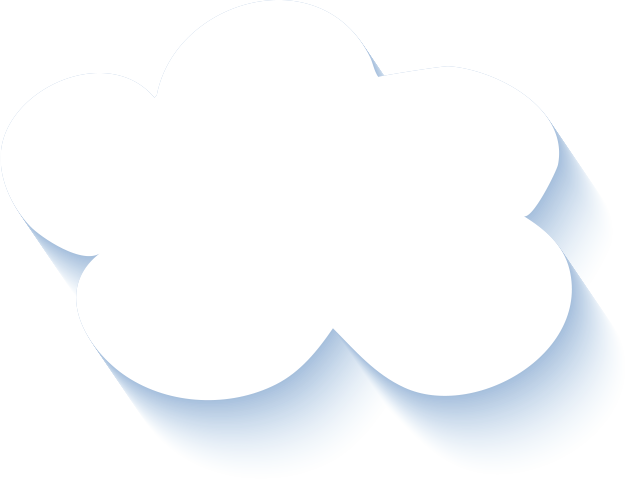 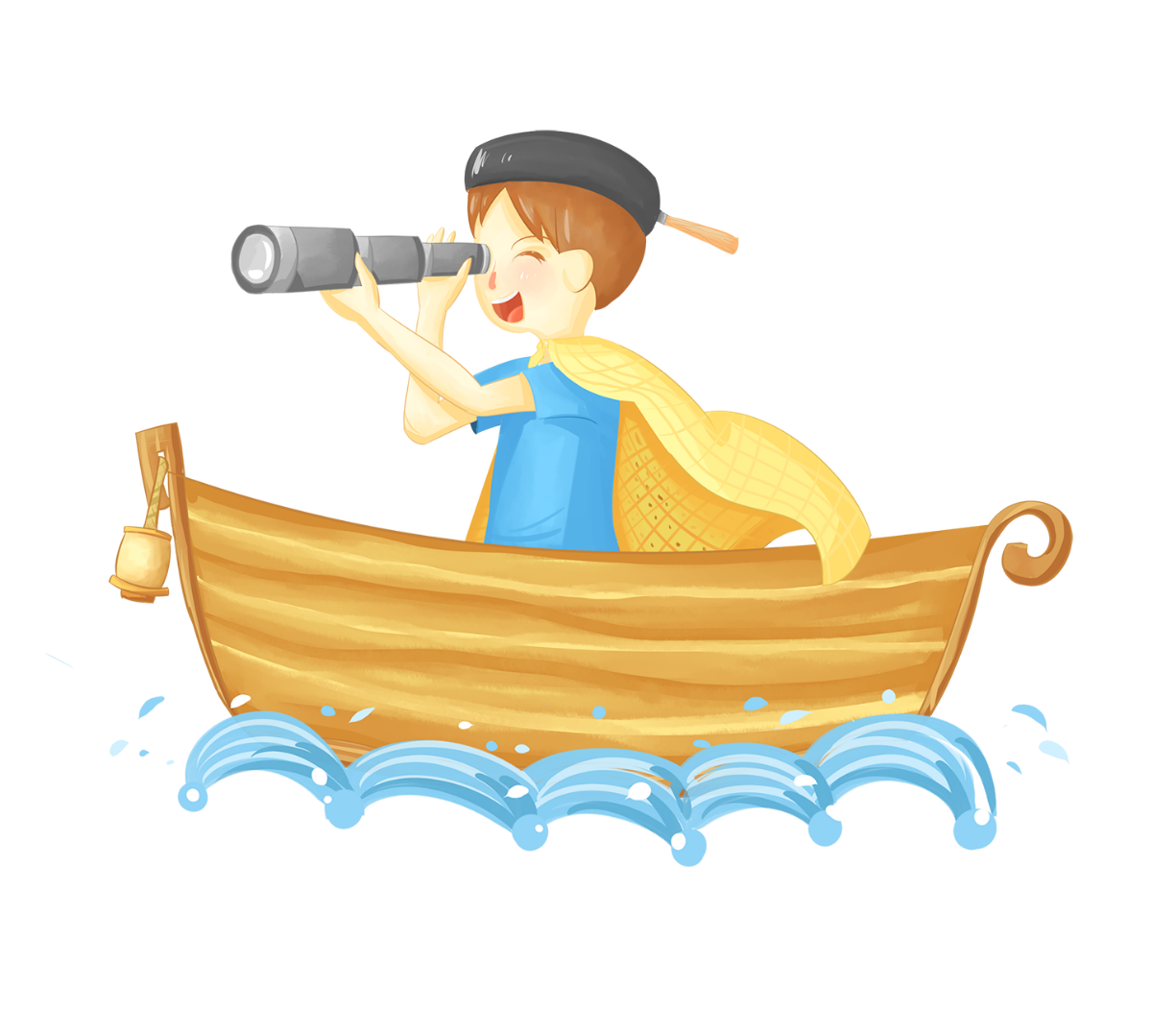 CHÀO TẠM BIỆT 
CÁC CON!
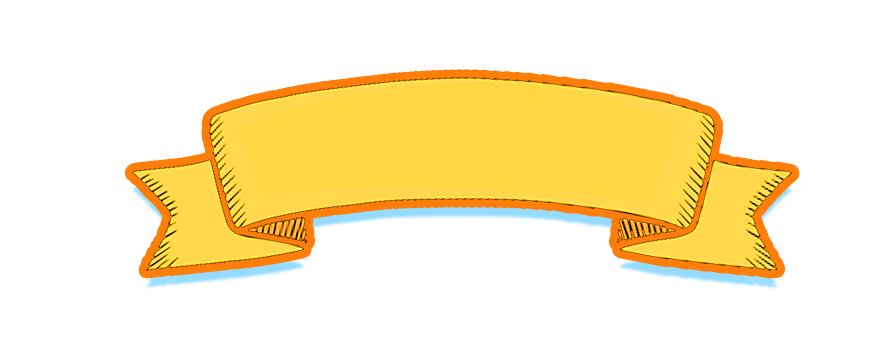